CSE 311: Foundations of Computing
Fall 2013
Lecture 8:  Proofs and Set theory
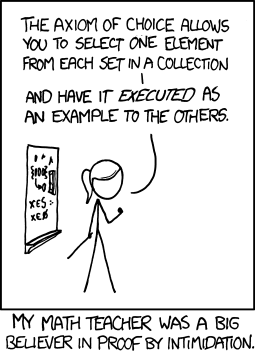 announcements
Reading assignment
Logical inference
1.6-1.7  7th Edition
1.5-1.7  6th  Edition
Set theory
2.1-2.3 (both editions)
review: proofs
Start with hypotheses and facts
Use rules of inference to extend set of facts
Result is proved when it is included in the set
Statement
Fact 2
Hypothesis 1
Fact 1
Statement
Hypothesis 2
Result
Hypothesis 3
review: an inference rule--- Modus Ponens
If p and p  q are both true then q must be true

Write this rule as

Given: 
If it is Wednesday then you have a 311 class today. 
It is Wednesday.

Therefore,  by modus ponens:  
You have a 311 class today.
p, p  q
∴  q
review: inference rules
Each inference rule is written as:
    ...which means that if both A and B
     are true then you can infer C and
     you can infer D.
For rule to be correct  (A  B)  C  and 
    (A  B)  D  must be a tautologies

Sometimes rules don’t need anything to start with.  These rules are called axioms:
e.g. Excluded Middle Axiom
A, B  
∴ C,D
∴  p p
review: simple propositional inference rules
Excluded middle plus two inference rules per binary connective, one to eliminate it and one to introduce it
p  q 
∴ p, q
p, q   
∴ p  q
p           
∴ p  q, q  p
p  q , p
∴ q
p  q  
∴ p  q
p, p  q
∴  q
Direct Proof Rule
Not like other rules
review: direct proof of an implication
p  q denotes a proof of q given p as an assumption

The direct proof rule:
  If you have such a proof then you can conclude        
  that p  q is true
proof subroutine
Example:			1.   p            			assumption                               	               			2.   p  q      		intro for  from 1                             			   	3.   p  (p  q)     			direct proof rule
review: proofs using the direct proof rule
Show that p  r follows from q and (p  q)  r

1.   q                     	given
 (p  q)  r     	given
         	3.   p            		assumption
        	4.   p  q      	from 1 and 3 via Intro  rule    	    	5.   r             	modus ponens from 2 and 4
6.    p  r              	direct proof rule
[Speaker Notes: p = Song paused
q = Premium user
r = maintain buffer]
review: inference rules for quantifiers
P(c) for some c
x P(x)
∴ P(a) for any a
∴ x P(x)
“Let a be anything*”...P(a)
x P(x)
∴ P(c) for some special c
∴ x P(x)
* in the domain of P
review: proofs using quantifiers
“There exists an even prime number”
Prime(x): x is an integer > 1 and x is not a multiple of any integer strictly
between 1 and x
[Speaker Notes: Start with Prime(2), Even(2)]
Even(x)  y  (x=2y)     
Odd(x)   y  (x=2y+1)
Domain: Integers
even and odd
Prove: “The square of every even number is even.”
      Formal proof of:  x (Even(x)  Even(x2))
Even(x)  y  (x=2y)     
Odd(x)   y  (x=2y+1)
Domain: Integers
even and odd
Prove: “The square of every even number is even.”
      Formal proof of:  x (Even(x)  Even(x2))
Even(x)  y  (x=2y)     
Odd(x)   y  (x=2y+1)
Domain: Integers
even and odd
Prove: “The square of every odd number is odd.”
       English proof of:   x (Odd(x)Odd(x2))

   Let x be an odd number.
   Then x=2k+1 for some integer k (depending on x)
   Therefore x2=(2k+1)2= 4k2+4k+1=2(2k2+2k)+1.
   Since 2k2+2k is an integer, x2 is odd.                        
proof by contradiction:  one way to prove p
If we assume p and derive False (a contradiction), then we have proved p.

                         1.  p         assumption
                          ...
                         3.  F
          4.   p  F         		direct Proof rule
          5.   p  F       		equivalence from 4
          6.   p              		equivalence from 5
Even(x)  y  (x=2y)     
Odd(x)  y  (x=2y+1)
Domain: Integers
even and odd
Prove: “No number is both even and odd.”
       English proof:    x (Even(x)Odd(x)) 
                                       x (Even(x)Odd(x))

Let x be any integer and suppose that it is both even and odd.   Then x=2k for some integer k and x=2n+1 for some integer n.   Therefore 2k=2n+1 and hence k=n+½.
But two integers cannot differ by ½ so this is a contradiction.                                                                 
rational numbers
A real number x is rational iff  there exist integers p and q with q0  such that x=p/q.


Prove:   If x and y are rational then xy is rational
Rational(x)  p q  ((x=p/q)  Integer(p)  Integer(q)  q0)
x y ((Rational(x)  Rational(y))  Rational(xy))
Domain: Real numbers
rational numbers
A real number x is rational iff  there exist integers p and q with q0  such that x=p/q.


Prove:  
If x and y are rational then xy is rational
If x and y are rational then x+y is rational
Rational(x)  p q  ((x=p/q)  Integer(p)  Integer(q)  q0)
rational numbers
A real number x is rational iff  there exist integers p and q with q0  such that x=p/q.


Prove:  
If x and y are rational then xy is rational
If x and y are rational then x+y is rational
If x and y are rational then x/y is rational
Rational(x)  p q  ((x=p/q)  Integer(p)  Integer(q)  q0)
counterexamples
To disprove x P(x) find a counterexample:
some c such that P(c)
works because this implies x P(x) which is equivalent to x P(x)
proofs
Formal proofs follow simple well-defined rules and should be easy to check
In the same way that code should be easy to execute

English proofs correspond to those rules but are designed to be easier for humans to read
Easily checkable in principle

Simple proof strategies already do a lot
Later we will cover a specific strategy that applies to loops and recursion (mathematical induction)
set theory
Formal treatment dates from late 19th century
Direct ties between set theory and logic
Important foundational language
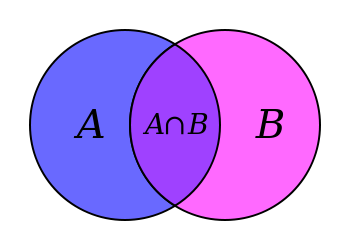 definition: a set is an unordered collection of objects
x  A :    	“x is an element of A”
             		“x is a member of A”
              	“x is in A”
x  A :    	 (x  A)
/
Give some examples:
Finite sets, 
Multiple domains
N, Z, Q, R
Emptyset
Sets containing sets
definitions
A and B are equal if they have the same elements



A is a subset of B if every element of A is also in B
A = B    x (x  A  x  B)
A  B   x (x  A  x  B)
A  B
empty set and power set
cartesian product
set operations
union
intersection
set difference
symmetric
 difference
complement
it’s Boolean algebra again
Definition for  based on 


Definition for  based on 


Complement works like 
De Morgan’s Laws
Proof technique:
To show C = D show
x  C  x  D and
x  D  x  C
Prove A  B = A  B
Begin with x  A  B  x  A  x  B
distributive laws
A
B
A
B
C
C